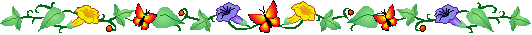 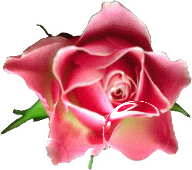 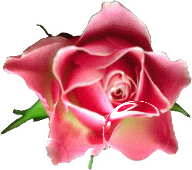 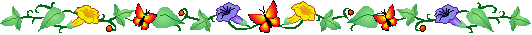 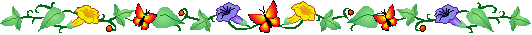 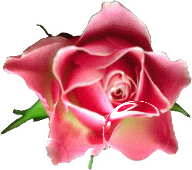 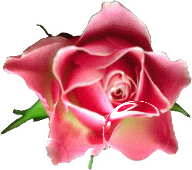 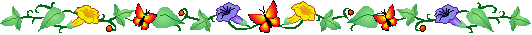 TRƯỜNG TH-THCS ĐẠI TÂN
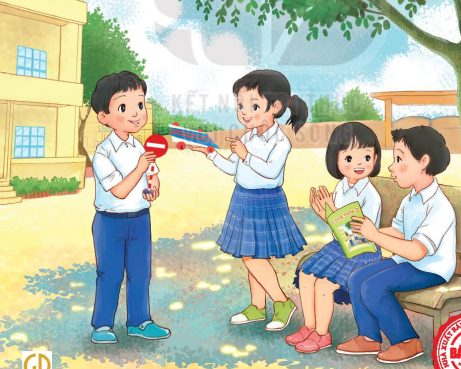 MÔN: CÔNG NGHỆ 3
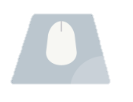 GV: Lê Phước Tài
KHỞI ĐỘNG
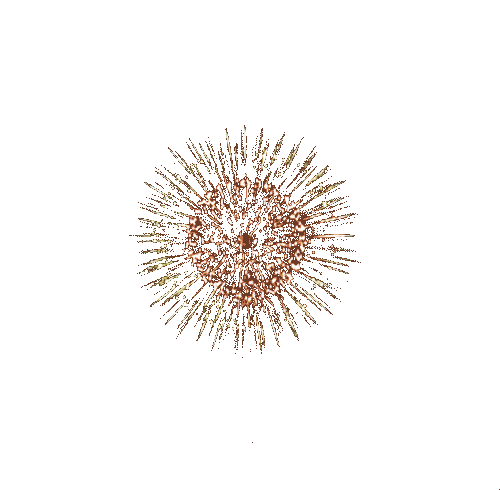 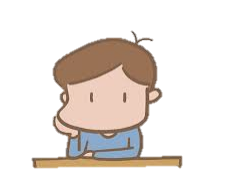 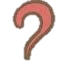 Trò chơi “ AI NHANH, AI ĐÚNG”
Câu 1: Bài hát có tên là gì?
A
Em đi qua ngã tư đường phố
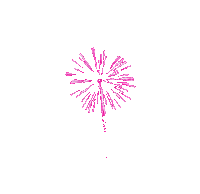 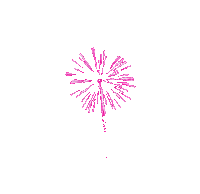 B
Đèn xanh đèn đỏ
C
Em tham gia giao thông
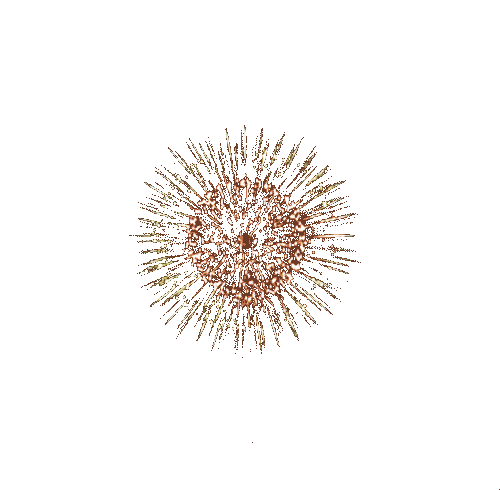 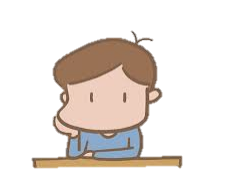 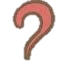 Trò chơi “ AI NHANH, AI ĐÚNG”
Câu 2: Bài hát em đi qua ngã tư đường phố nói về đèn tín hiệu giao thông 	gồm những màu nào?
A
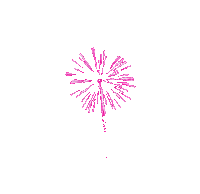 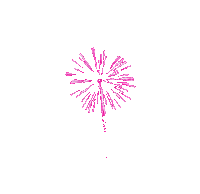 Màu đen, màu xanh, màu đỏ
B
Màu xanh, màu hồng, màu vàng
C
Màu xanh, màu đỏ, màu vàng
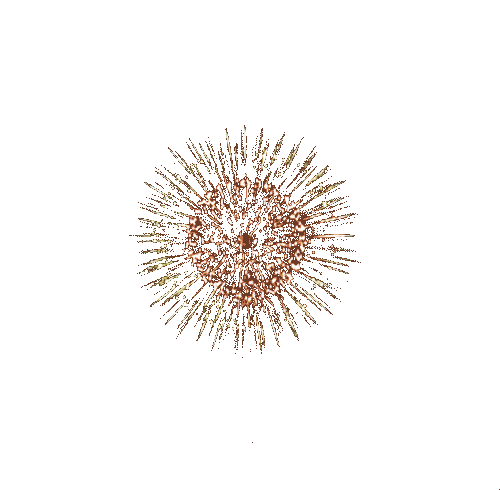 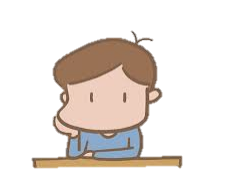 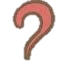 Trò chơi “ AI NHANH, AI ĐÚNG”
Câu 3: Ý nghĩa của các màu đèn tín hiệu giao thông là gì?
A
Đèn đỏ đi, đèn xanh dừng lại, đèn vàng đi chậm
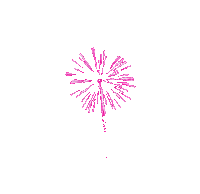 B
Đèn xanh đi, đèn đỏ dừng lại, đèn vàng đi chậm hoặc dừng lại.
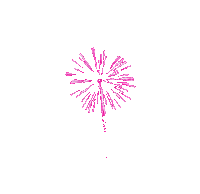 C
Đèn vàng đi nhanh, đèn đỏ đi chậm, đèn xanh dừng lại
Thứ ba ngày 14 tháng 3 năm 2023
BÀI 9: LÀM BIỂN BÁO GIAO THÔNG (TIẾT 1)
NỘI DUNG BÀI HỌC
01
02
Làm mô hình biển báo giao thông
Tìm hiểu về biển báo giao thông
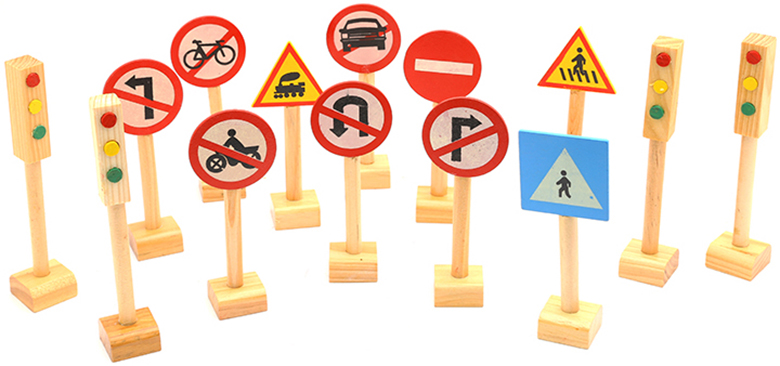 Thứ ba ngày 14 tháng 3 năm 2023
BÀI 9: LÀM BIỂN BÁO GIAO THÔNG (TIẾT 1)
1. TÌM HIỂU VỀ BIỂN BÁO GIAO THÔNG
THẢO LUẬN CẶP ĐÔI
KHÁM PHÁ
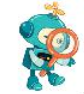 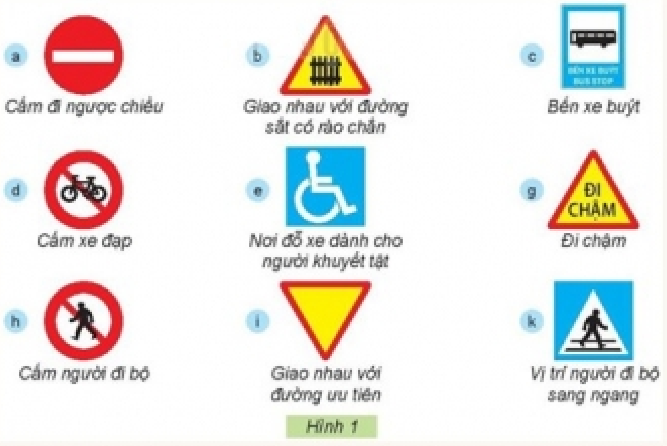 Quan sát Hình 1 SGK trang 46 và cho biết:
- Biển báo giao thông dùng để làm gì?
-Các biển báo giao thông trong Hình 1 có hình dạng, màu sắc và ý nghĩa như thế nào?
Thứ ba ngày 14 tháng 3 năm 2023
BÀI 9: LÀM BIỂN BÁO GIAO THÔNG (TIẾT 1)
1. TÌM HIỂU VỀ BIỂN BÁO GIAO THÔNG
KHÁM PHÁ
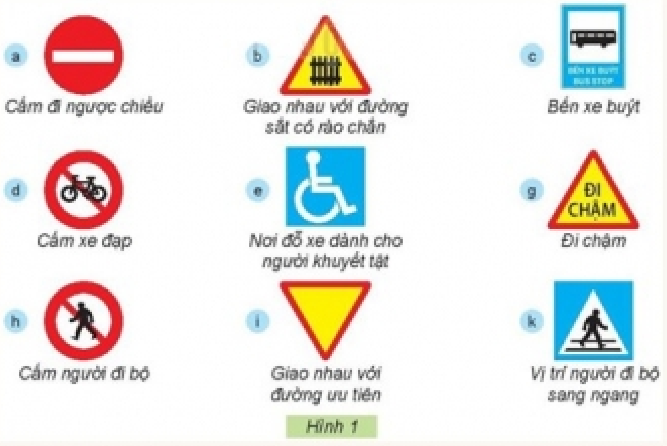 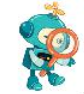 Biển báo giao thông dùng để làm gì?
Biển báo giao thông dùng để cung cấp thông tin đến người tham gia giao thông
Thứ ba ngày 14 tháng 3 năm 2023
BÀI 9: LÀM BIỂN BÁO GIAO THÔNG (TIẾT 1)
1. TÌM HIỂU VỀ BIỂN BÁO GIAO THÔNG
KHÁM PHÁ
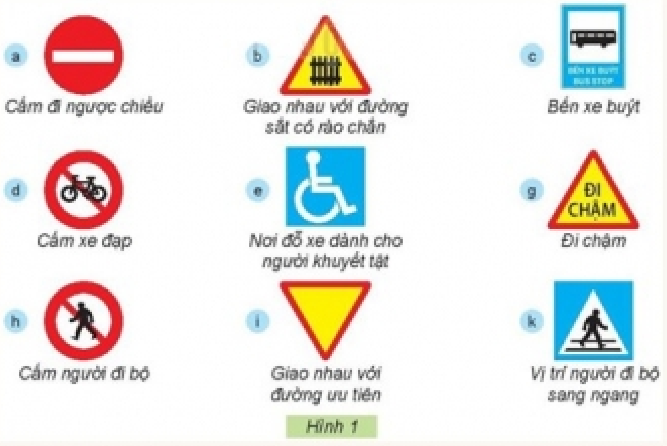 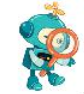 Hình dạng, màu sắc và ý nghĩa của các biển báo giao thông
Thứ ba ngày 14 tháng 3 năm 2023
BÀI 9: LÀM BIỂN BÁO GIAO THÔNG (TIẾT 1)
1. TÌM HIỂU VỀ BIỂN BÁO GIAO THÔNG
KHÁM PHÁ
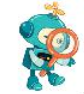 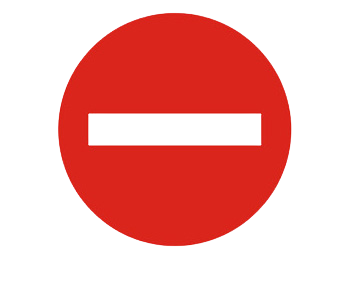 Báo đường cấm tất cả các loại xe (xe cơ giới và xe thô sơ) đi vào theo chiều đặt biển, trừ các xe được ưu tiên theo quy định
Hình tròn nền đỏ, chi tiết màu trắng
Thứ ba ngày 14 tháng 3 năm 2023
BÀI 9: LÀM BIỂN BÁO GIAO THÔNG (TIẾT 1)
1. TÌM HIỂU VỀ BIỂN BÁO GIAO THÔNG
KHÁM PHÁ
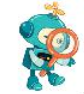 Báo trước sắp đến chỗ giao nhau giữa đường bộ  và đường sắt có rào chắn, và có nhân viên ngành đường sắt điều khiển giao thông.
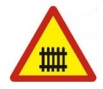 Hình tam giác, màu vàng viền đỏ, chi tiết màu đen
Thứ ba ngày 14 tháng 3 năm 2023
BÀI 9: LÀM BIỂN BÁO GIAO THÔNG (TIẾT 1)
1. TÌM HIỂU VỀ BIỂN BÁO GIAO THÔNG
KHÁM PHÁ
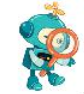 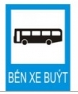 Hình chữ nhật, nền xanh dương, chi tiết màu đen nằm trong hình vuông màu trắng.
Chỉ dẫn điểm dừng đỗ xe BUÝT cho khách lên xuống
Thứ ba ngày 14 tháng 3 năm 2023
BÀI 9: LÀM BIỂN BÁO GIAO THÔNG (TIẾT 1)
1. TÌM HIỂU VỀ BIỂN BÁO GIAO THÔNG
KHÁM PHÁ
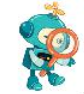 Hình tròn viền đỏ, nền trắng, chi tiết hình xe đạp màu đen.
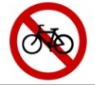 Biển báo cấm xe đạp đi qua, không có giá trị cấm những người dắt xe đạp
Thứ ba ngày 14 tháng 3 năm 2023
BÀI 9: LÀM BIỂN BÁO GIAO THÔNG (TIẾT 1)
1. TÌM HIỂU VỀ BIỂN BÁO GIAO THÔNG
KHÁM PHÁ
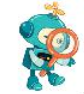 Hình vuông, nền màu xanh dương nhạt, chi tiết màu trắng.
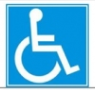 Chỉ dẫn nơi đỗ xe dành cho người khuyết tật
Thứ ba ngày 14 tháng 3 năm 2023
BÀI 9: LÀM BIỂN BÁO GIAO THÔNG (TIẾT 1)
1. TÌM HIỂU VỀ BIỂN BÁO GIAO THÔNG
KHÁM PHÁ
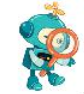 Biển báo nhắc người tham gia giao thông giảm tốc độ và đi chậm lại.
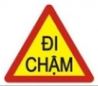 Hình tam giác, màu vàng, viền đỏ, chi tiết màu đen
Thứ ba ngày 14 tháng 3 năm 2023
BÀI 9: LÀM BIỂN BÁO GIAO THÔNG (TIẾT 1)
1. TÌM HIỂU VỀ BIỂN BÁO GIAO THÔNG
KHÁM PHÁ
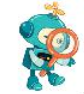 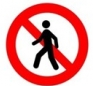 Hình tròn viền đỏ, nền trắng, chi tiết màu đen
Biển báo cấm người đi bộ qua lại
Thứ ba ngày 14 tháng 3 năm 2023
BÀI 9: LÀM BIỂN BÁO GIAO THÔNG (TIẾT 1)
1. TÌM HIỂU VỀ BIỂN BÁO GIAO THÔNG
KHÁM PHÁ
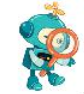 Hình tam giác ngược, màu vàng, viền đỏ
Báo trước sắp giao nhau với đường ưu tiên
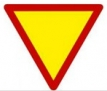 Thứ ba ngày 14 tháng 3 năm 2023
BÀI 9: LÀM BIỂN BÁO GIAO THÔNG (TIẾT 1)
1. TÌM HIỂU VỀ BIỂN BÁO GIAO THÔNG
KHÁM PHÁ
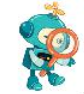 Hình vuông, nền xanh dương, chi tiết màu đèn nằm trong khung tam giác trắng.
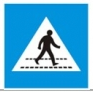 Chỉ dẫn cho người tham gia giao thông biết nơi dành cho người đi bộ sang ngang.
Thứ ba ngày 14 tháng 3 năm 2023
BÀI 9: LÀM BIỂN BÁO GIAO THÔNG (TIẾT 1)
1. TÌM HIỂU VỀ BIỂN BÁO GIAO THÔNG
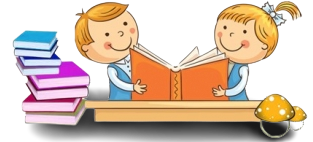 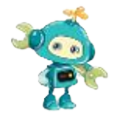 THỰC HÀNH
Chia học sinh thành các nhóm, mỗi nhóm học sinh lựa chọn và sắp xếp các biển báo giao thông ở Hình 1 SGK  Trang 46 vào bảng mẫu.
Thứ ba ngày 14 tháng 3 năm 2023
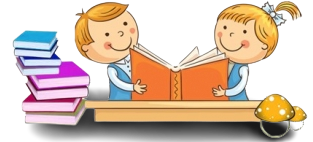 BÀI 9: LÀM BIỂN BÁO GIAO THÔNG (TIẾT 1)
1. TÌM HIỂU VỀ BIỂN BÁO GIAO THÔNG
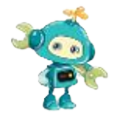 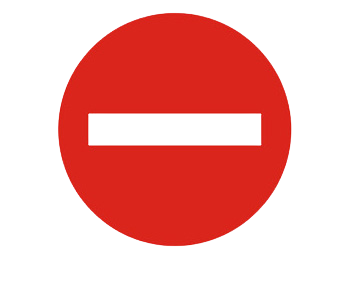 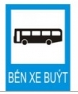 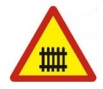 THỰC HÀNH
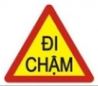 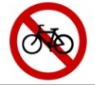 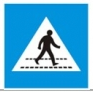 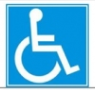 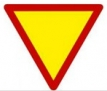 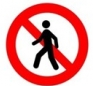 Thứ ba ngày 14 tháng 3 năm 2023
BÀI 9: LÀM BIỂN BÁO GIAO THÔNG (TIẾT 1)
1. TÌM HIỂU VỀ BIỂN BÁO GIAO THÔNG
THÔNG TIN CHO EM
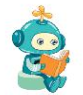 BIỂN BÁO GIAO THÔNG
BIỂN BÁO CẤM:  Phần lớn các biển báo cấm có viền đỏ, nền màu trắng, trên nền có hình vẽ hoặc chữ số, chữ viết màu đen.
BIỂN BÁO NGUY HIỂM:  Đó là những biển báo hình tam giác đều có viền đỏ và nền màu vàng, trên có hình vẽ màu đen mô tả một sự việc báo hiệu.
BIỂN BÁO CHỈ DẪN  Màu sắc nền xanh dương, trên có hình vẽ màu đen hoặc trắng mô tả một sự việc báo hiệu.
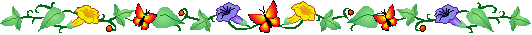 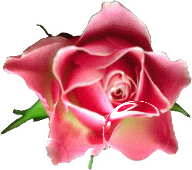 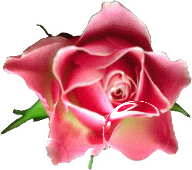 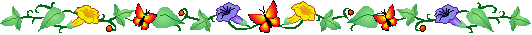 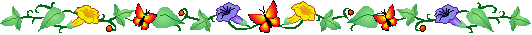 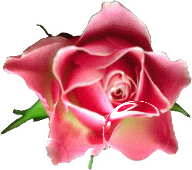 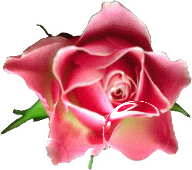 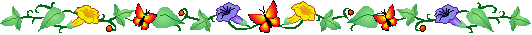 Kính chúc các thầy cô giáo mạnh khỏe
Chúc các em chăm ngoan học tốt!
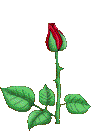 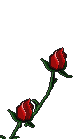 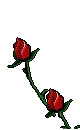